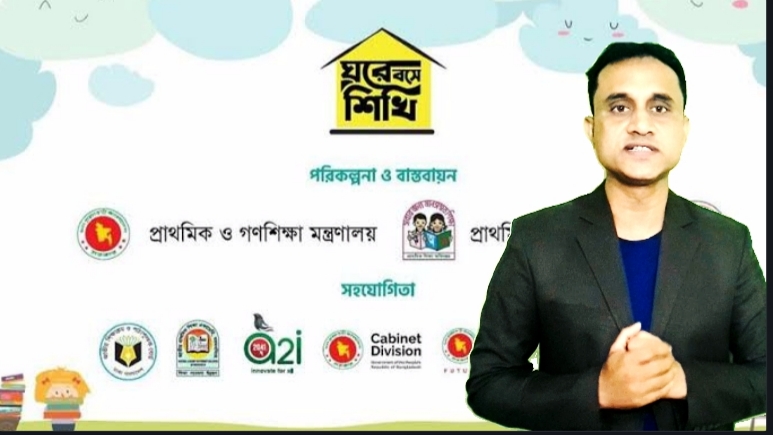 শুভ সকাল
উপস্থাপনায়
মো.মাসুদ রানা
সহকারী শিক্ষক
 তেতুলিয়া মডেল সরকারি প্রাথমিক বিদ্যালয়।
পঞ্চগড়
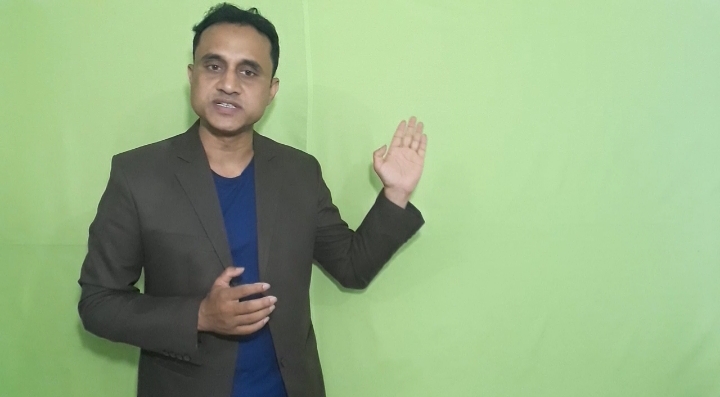 পাঠ ঘোষণা
পাঠ   ১2
বর্ণ শিখি- ও ঔ পৃষ্টা নং- ১৬
শিখন ফল
আজ আমরা কি শিখব ?
ও
ঔ
দেখি ও বলি
ও
ল
ও
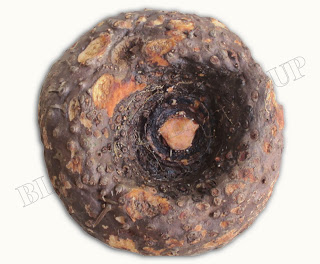 ওল খাই ।
দেখি ও বলি
ও
ও
ড়
না
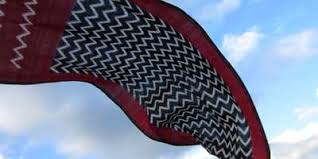 ওড়না
ওড়না চাই ।
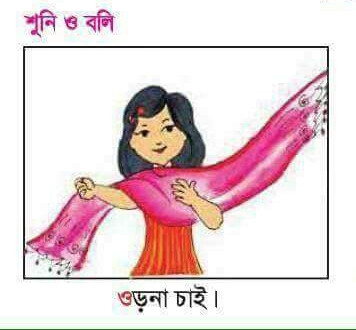 দেখি ও বলি
ঔ
ঔ ষ ধ
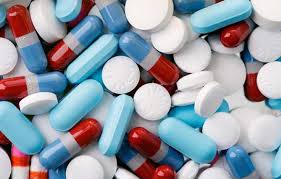 ঔষধ খাই ।
ও
ছবি দেখি ও শব্দ বলি
ওলকপি
ওলকপি
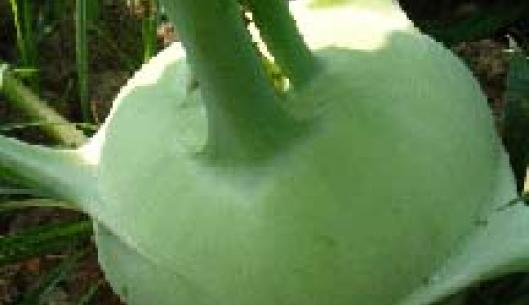 ওড়না
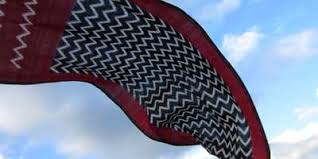 ঔ
ঔষধ
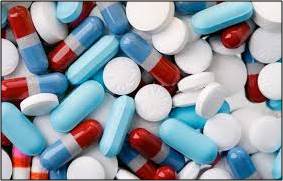 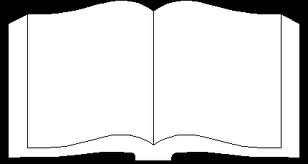 বই খোল
বই দেখে পড়
দলীয় কাজঃ
১
২
৩
৪
মূল্যায়ন
দিয়ে
ও
শব্দ বল এবং বাক্য বল
ঔ
বাড়ি কাজঃ
পৃষ্টা নং-১৬
ও ,ঔ ৫ লাইন লিখে আনবে।
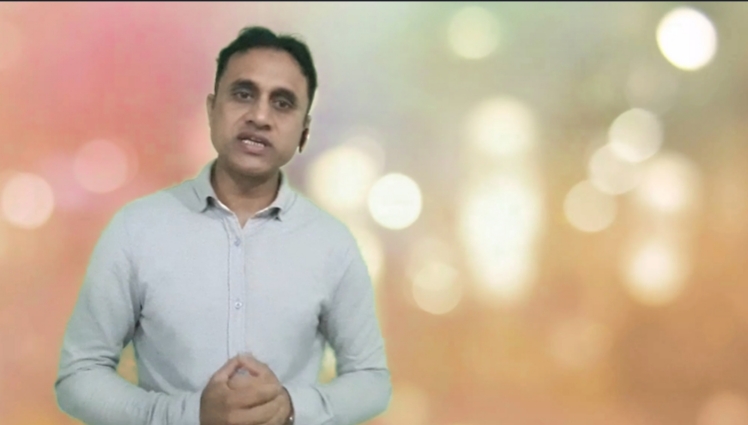 সকলকে ধন্যবাদ